STUDENI
TEMA:
STOP NASILJU
Valentin vrijedno piše.
Karla i Sara , uredno pišu, paze na svako slovo.
Luka i klara su skupa radili, sve mora biti točno.
Tia  i  tea, uvijek primjerno uredne.
Linda  i  iva, sve mora biti lijepo.
Dora  i  petar, svaka riječ je bitna.
Pisali smo u pisanke, 
a zatim smo napravili
plakat.
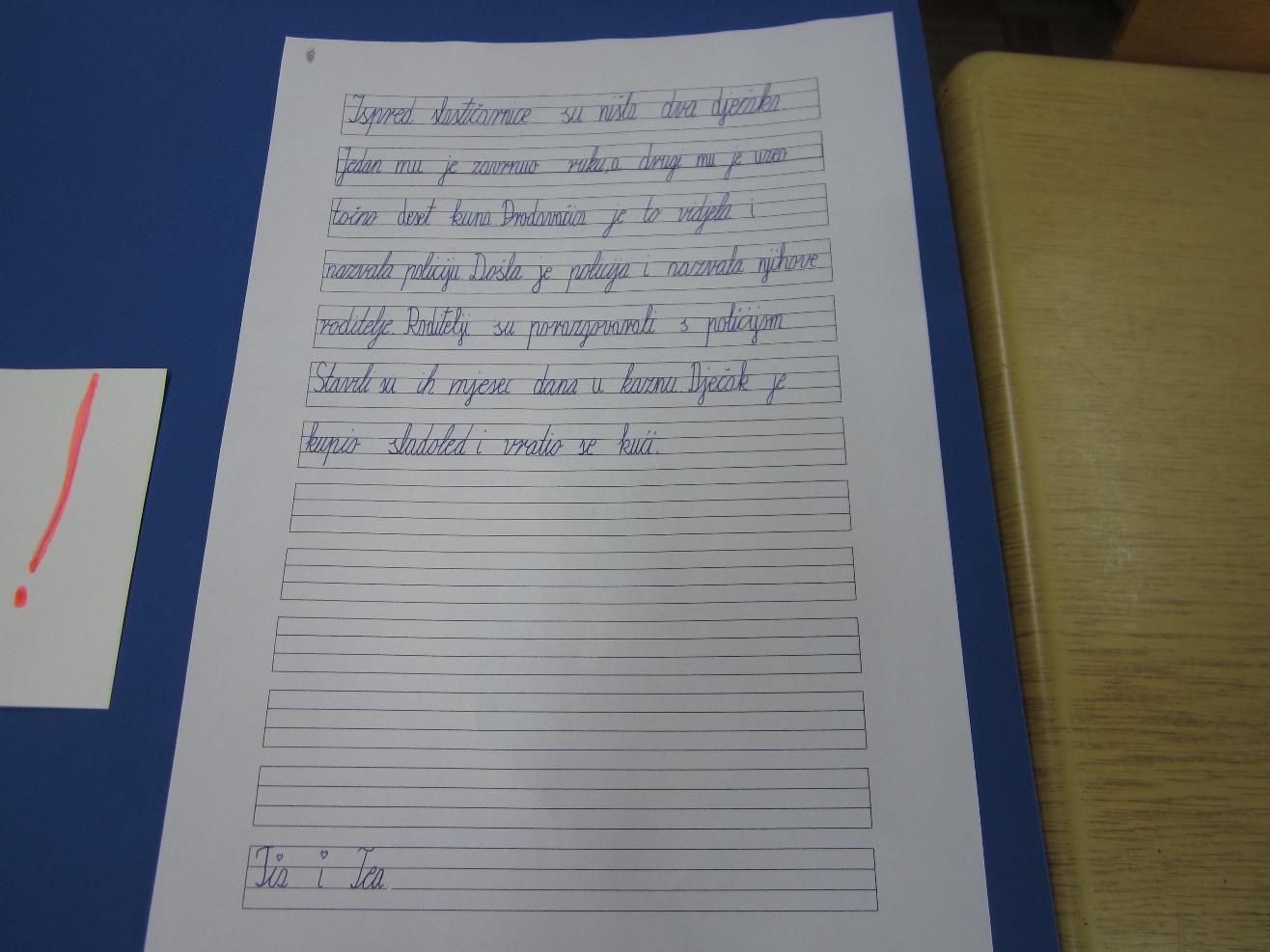 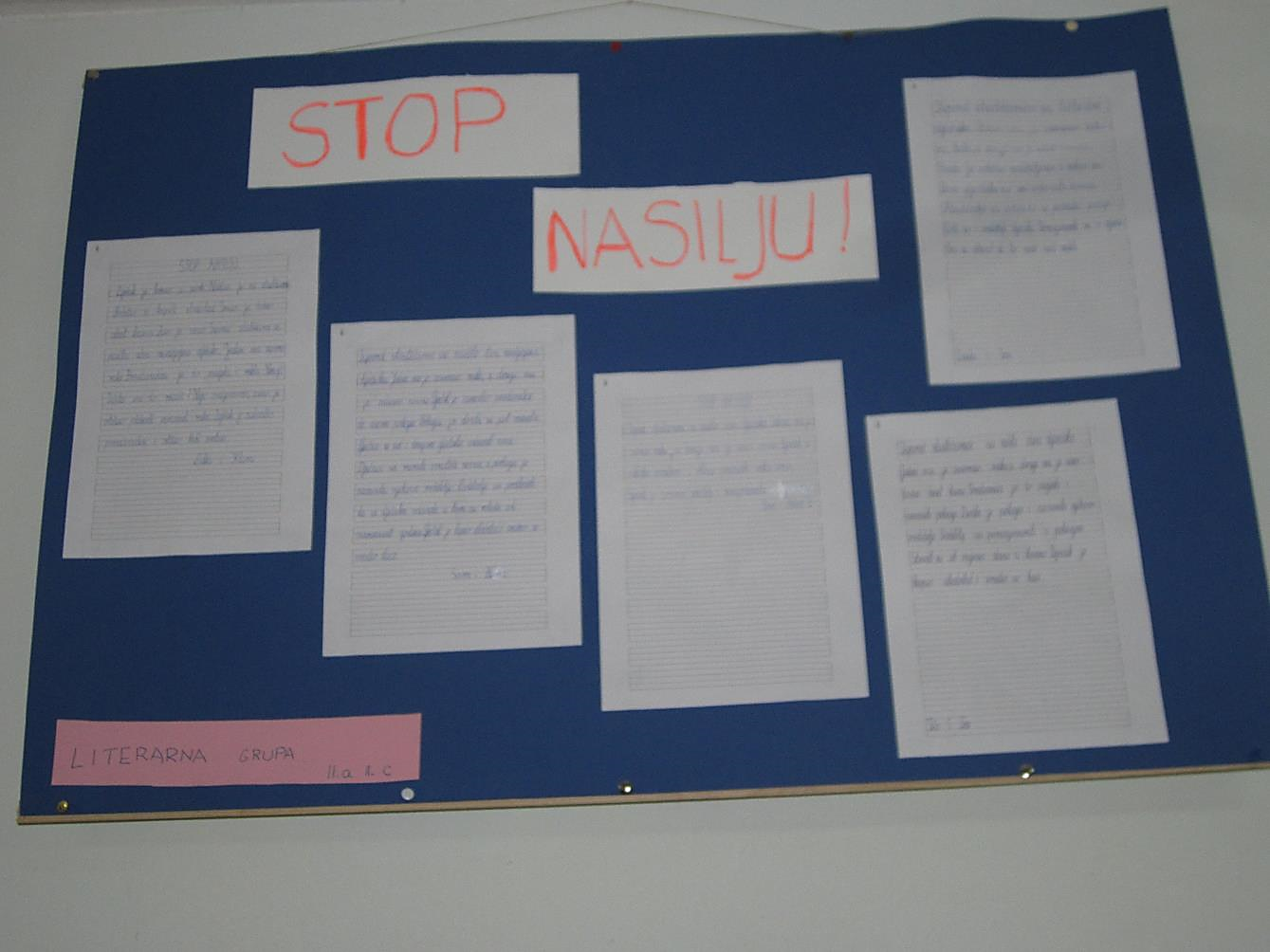